Back in time for dinner – short project for Year 9
30’s
40’s
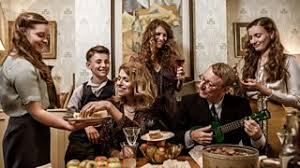 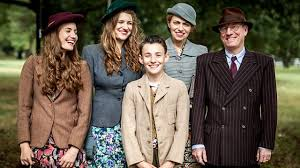 20’s
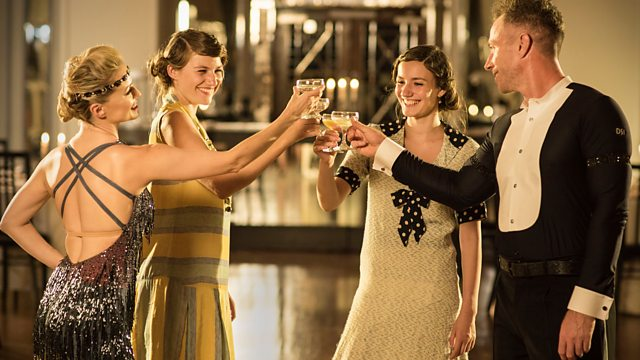 60’s
80’s
70’s
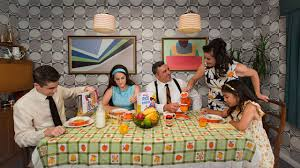 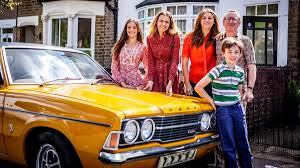 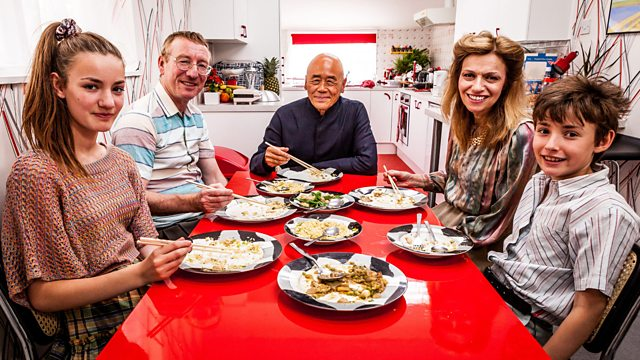 The brief
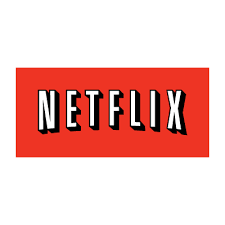 have asked you to produce a full days meals for a family of four as part of a new series on food through the ages. This will consist of breakfast, lunch and a 3-course evening meal for a family of four. The decade that you choose is up to you. Along with researching the food that was popular in that decade, you will also research the fashions, famous people, music, and news items that took place in that decade.
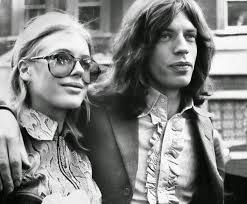 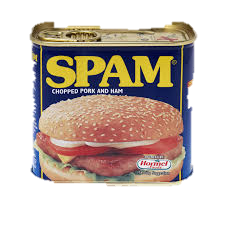 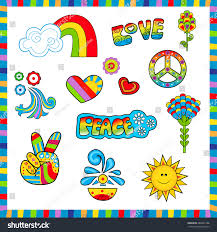 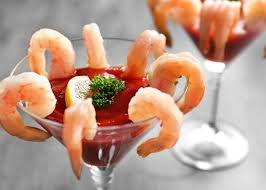 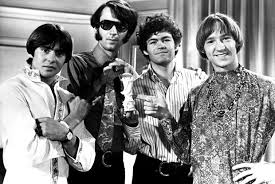 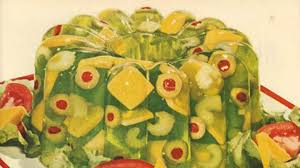 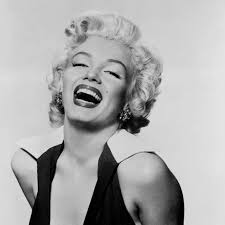 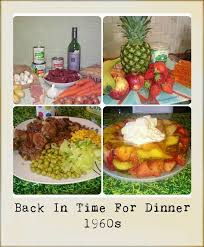 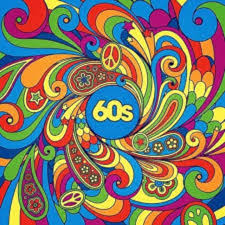 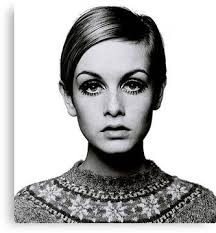 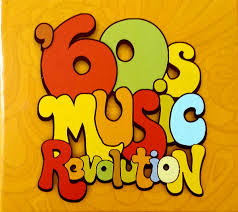 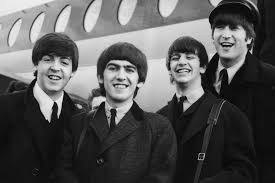 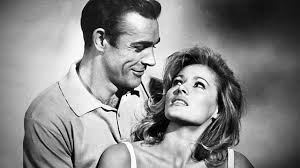 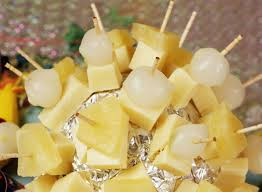 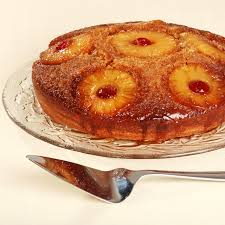 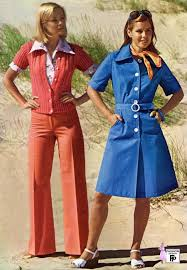 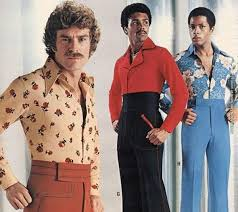 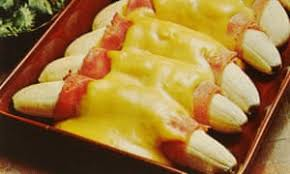 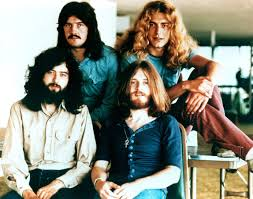 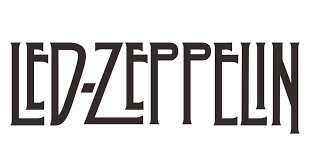 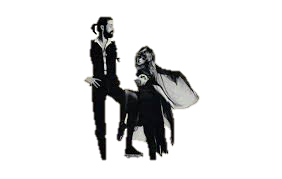 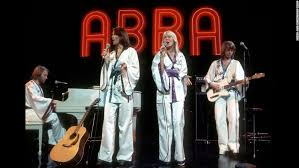 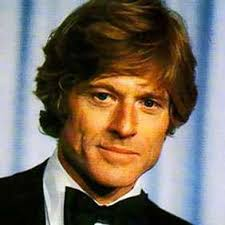 The task
What you need to do: Produce a PowerPoint  presentation which contains the following information:
A fact file of the foods that were popular in that decade
Brand names and their logos that were around then
Fashions of the time
Famous people of the time
Popular music
News worthy items
And finally a menu showing the meals that you would produce
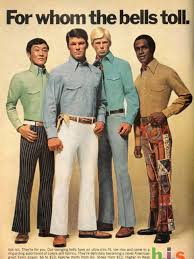 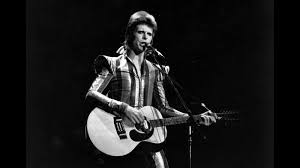 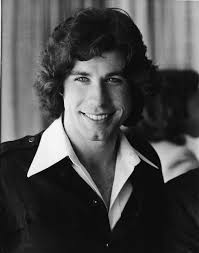